HCHO and NO2 column comparisons between OMI, GOME-2 and CMAQ 
during 2013 SENEX campaign
Hyun Cheol Kim 1,2, Li Pan 1,2, Pius Lee 1, Rick Saylor 3, and Daniel Tong 1,2

1 NOAA/Air Resources Laboratory, College Park, MD
2 UMD/Cooperative Institute for Climate and Satellites, College Park, MD
3 NOAA/ARL/Atmospheric Turbulence and Diffusion Division, Oak Ridge, TN
Air Resources Laboratory
1
Background
Monitoring NO2 is important to investigate locations of natural and anthropogenic NOx emission sources, and chemical regimes according to Ozone-NOx-VOC chemistry. 
HCHO is a common intermediate product from the degradation of volatile organic compounds (VOCs), it can be used as a proxy to monitor emissions of VOCs from biogenic, biomass burning, and anthropogenic sources. 
Monitoring the spatial and temporal variability of VOC emissions in the southeast US region is crucial to understanding control processes in this region’s air quality, especially for ozone and secondary organic aerosols productions.
Air Resources Laboratory
2
The Goal of this presentation
How to compare space-born satellite measurements to fine scale regional chemistry model simulations
How to resolve variable resolution issues
Characteristics of different species
Retrieval uncertainties
To discuss the Impact by different footprint pixel sizes for different satellite instruments and even within the same instrument.
NO2 and HCHO column comparisons during SENEX compaign (preliminary)
Air Resources Laboratory
3
NO2 & HCHO observations from space
NO2 and HCHO columns (CMAQ & Satellite)
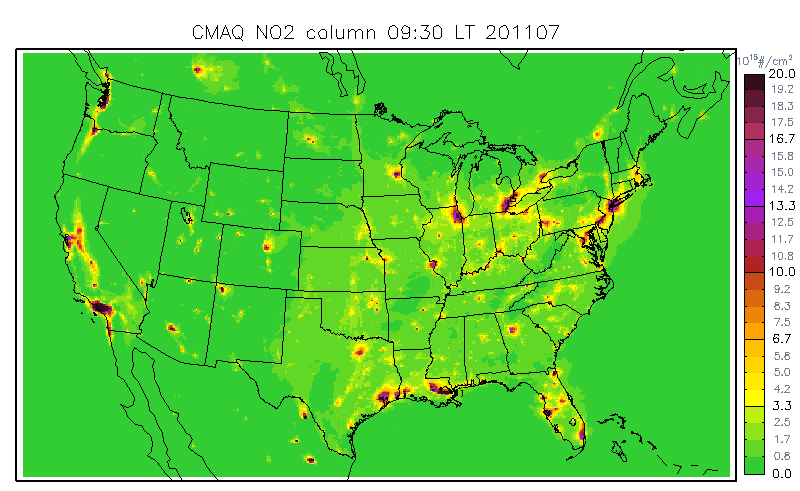 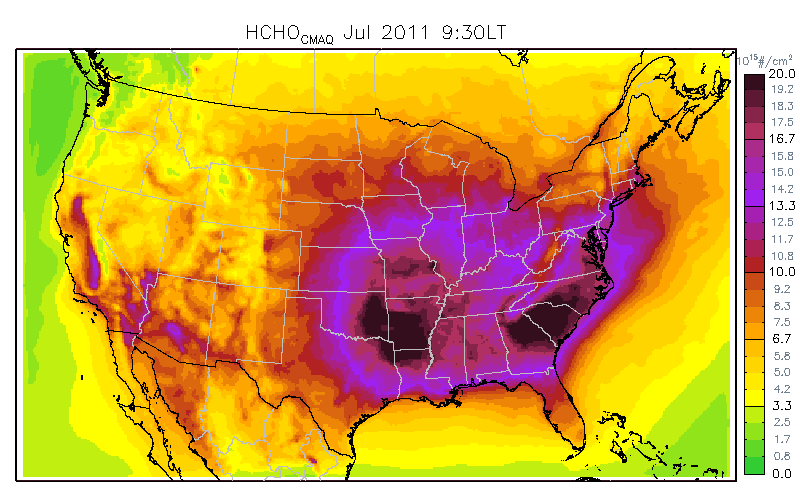 CMAQ NO2
CMAQ HCHO
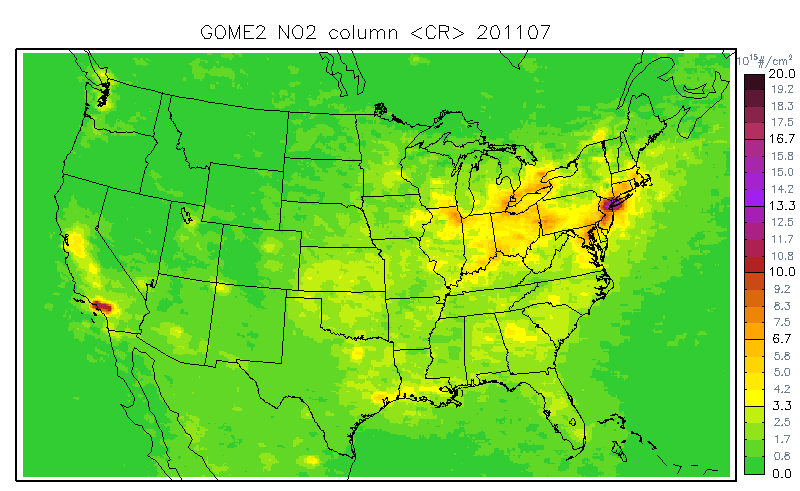 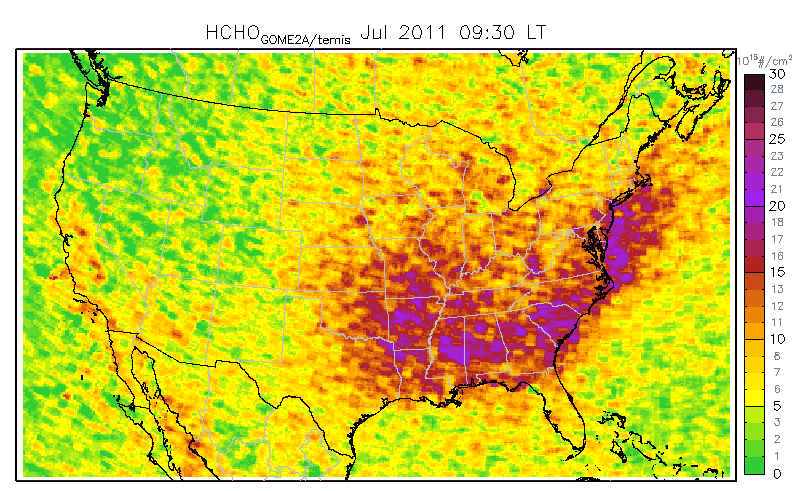 GOME-2 NO2
GOME-2 HCHO
Problems: Cannot capture fine-scale details (NO2), Retrieval is very noisy (HCHO)
Method 1: Conservative remapping
P2
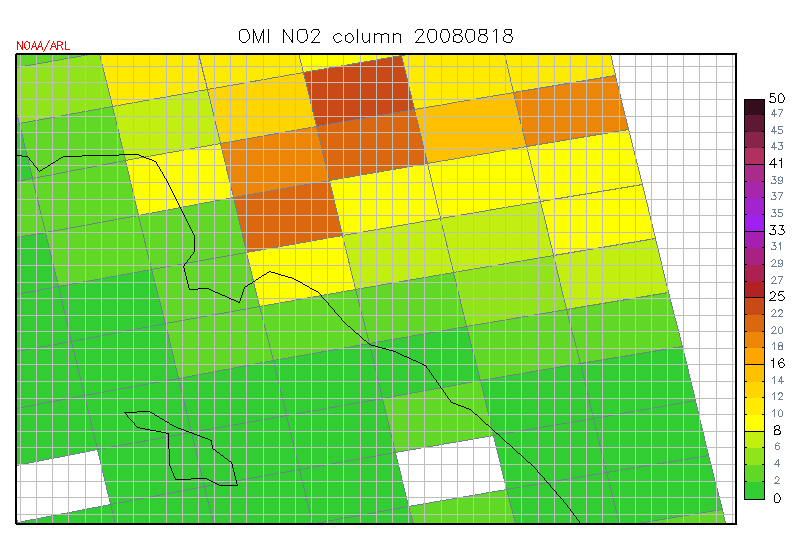 Cj
f1
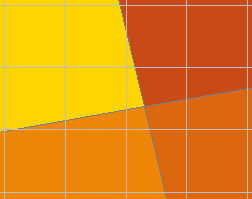 f3
f4
P1
P3
P4
f2
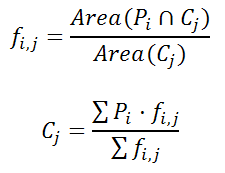 Cj = (P1·f1+P2·f2+P3·3+P4·f4)/(f1+f2+f3+f4)
Overlapping fractions (fi,j) are calculated using IDL-based Geospatial Data Processor (IGDP)
10/29/13
6
Method 2: Downscaling (DS)
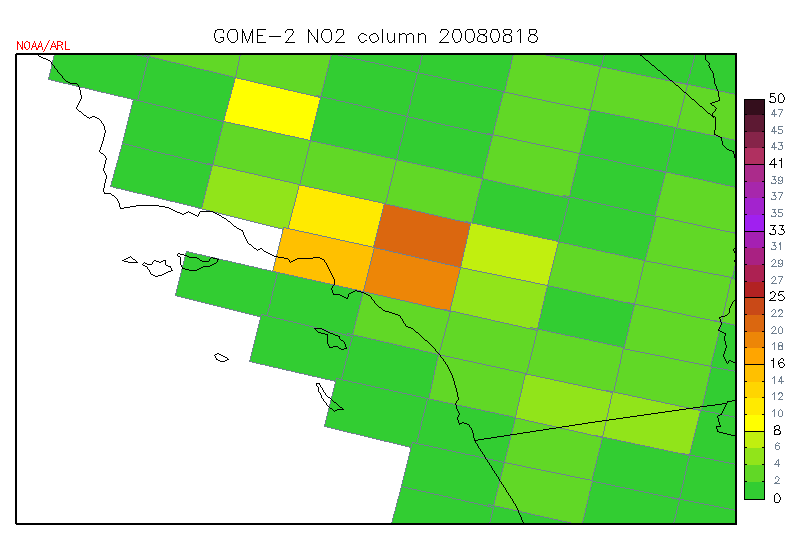 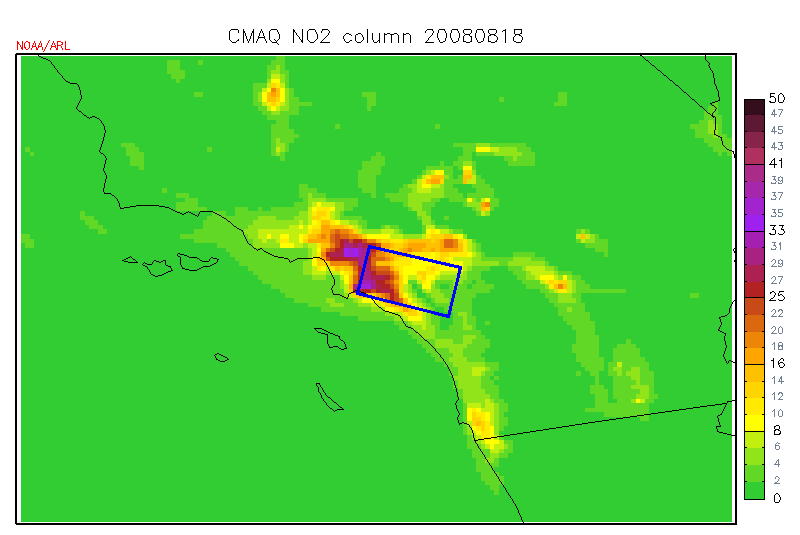 GOME-2 NO2 raw pixels
CMAQ NO2 column
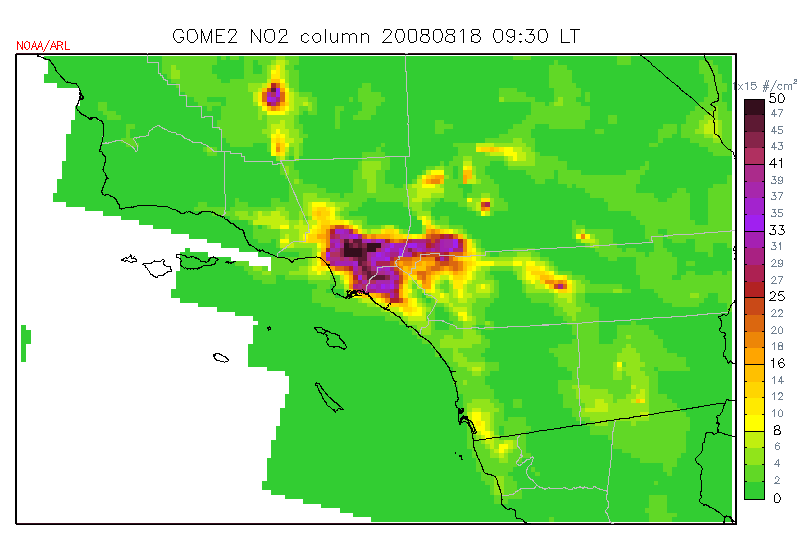 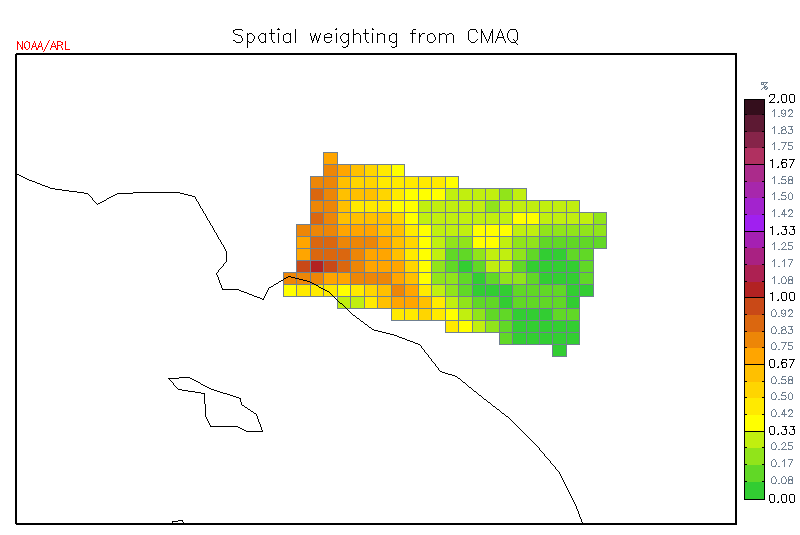 Spatial weighting kernel
Downscaled GOME-2 NO2 column
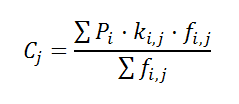 where ki,j is the spatial weighting kernel of Pi  in the position of Cj
Each spatial weighting kernel is satellite pixel-specific, so the quantity in the original pixel never propagates out of original data pixel’s coverage
10/29/13
7
Powered by IDL-based Geospatial Data Processor (IGDP)
Developed by NOAA/ARL funded by TCEQ/AQRP.
Fast and accurate polygon, polyline, and pixel data processing capability
Conservative conversion (e.g. regridding) between different map projections and domain settings.
GIS, model comparison
Emission processing (e.g. surrogate files)
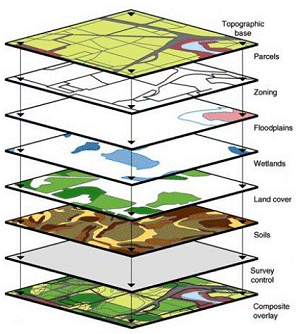 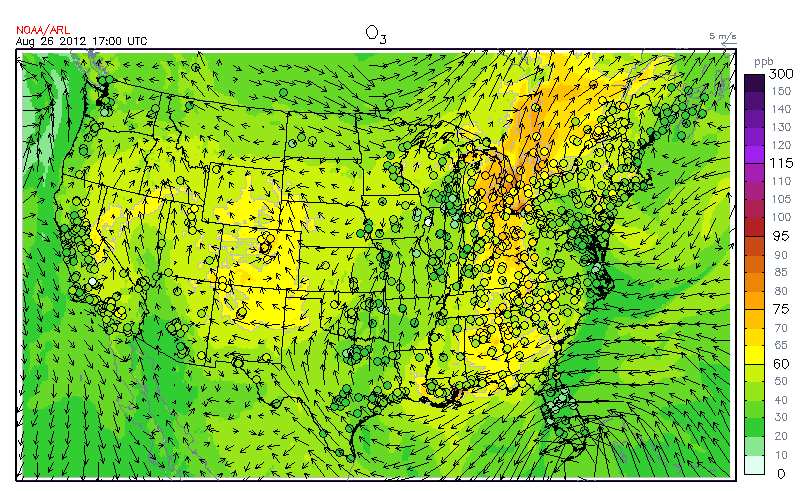 IGDP
Gridded world (Model)
Polygon, polyline, and pixels (GIS, Satellites, Emission)
Monthly averaged NO2 column S. California Aug. 2008
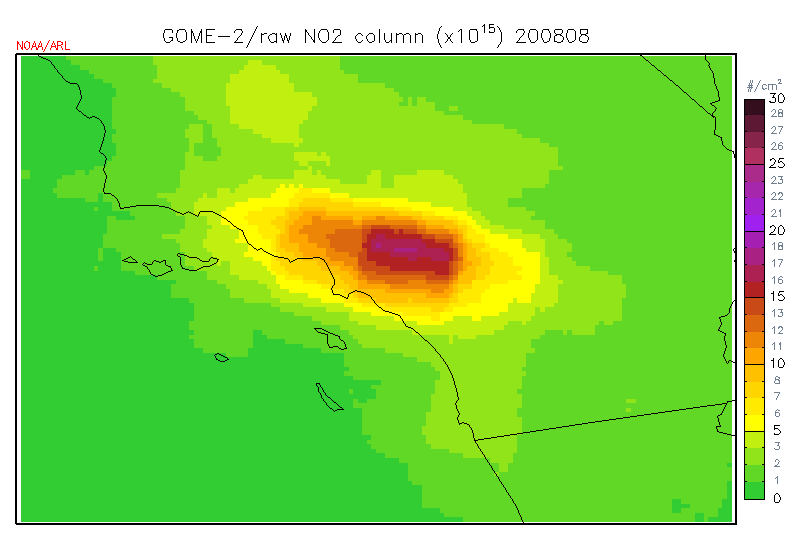 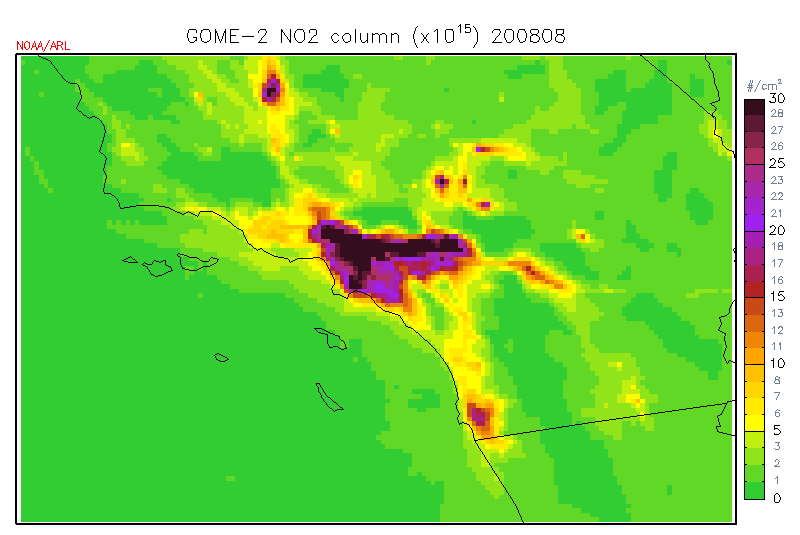 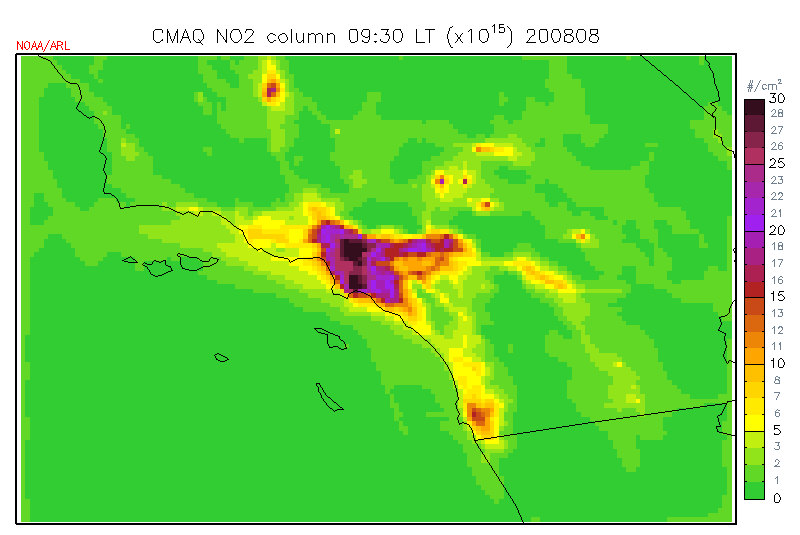 CMAQ (09:30LT)
GOME-2
GOME-2/ds
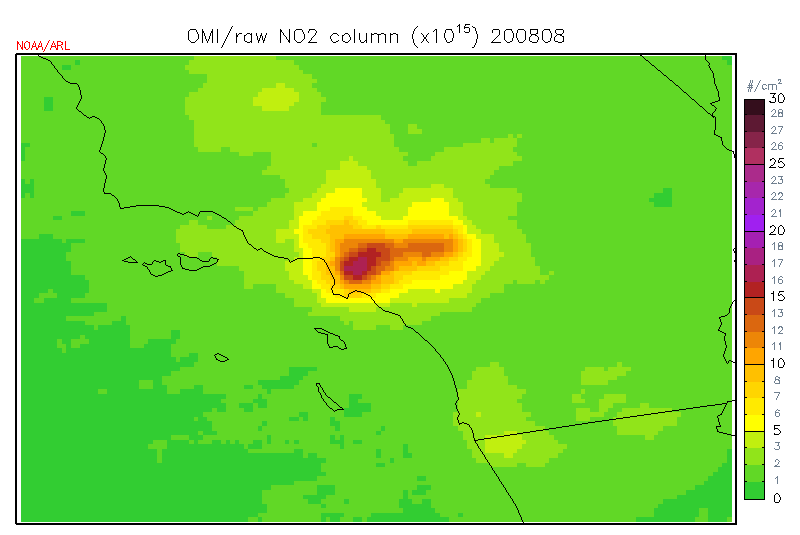 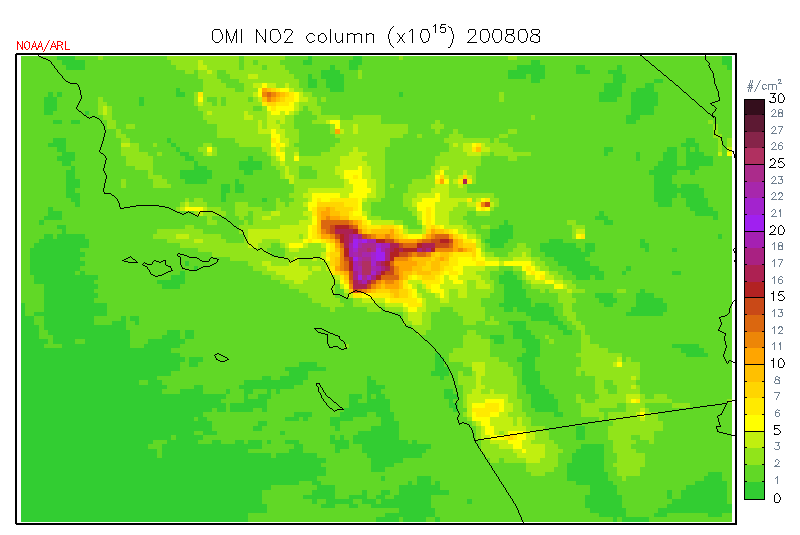 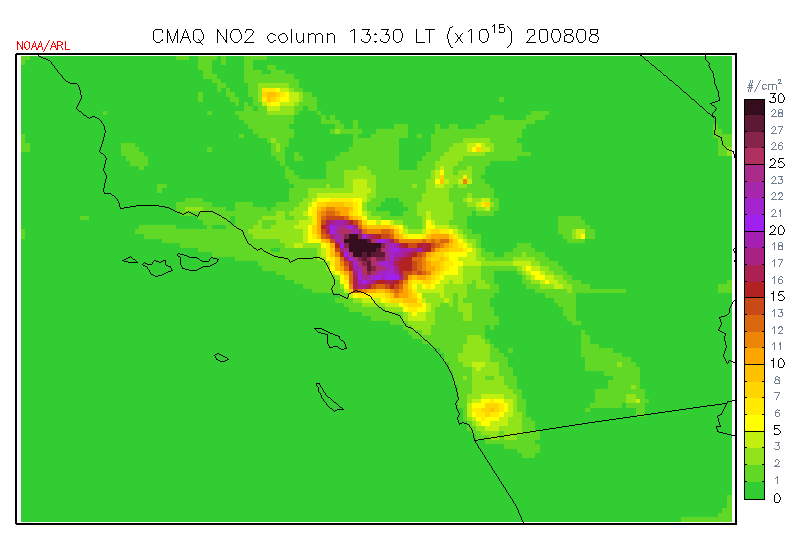 OMI/ds
CMAQ (13:30LT)
OMI
10/29/13
9
How downscaling method works
Satellite measurement is strictly preserved within each footprint. Strength of model does not affect satellite measurement’s strength at all.
The only information that passed from model to satellite is relative spatial information within each satellite footprint.
Eventually, this method converts systematic  negative bias due to coarse resolution to random errors, which can be cancelled out by temporal averaging.
Air Resources Laboratory
10
Monthly mean NO2 columns (Jul 2011)
CMAQ, GOME-2, Adjusted GOME-2
GOME-2
CMAQ
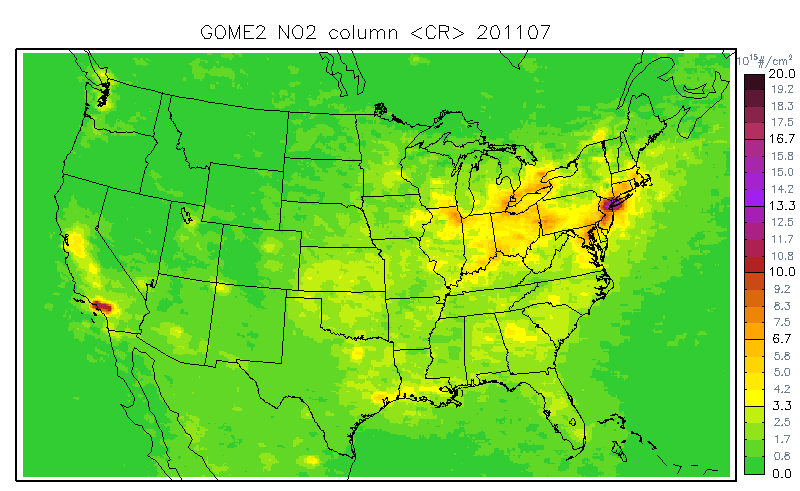 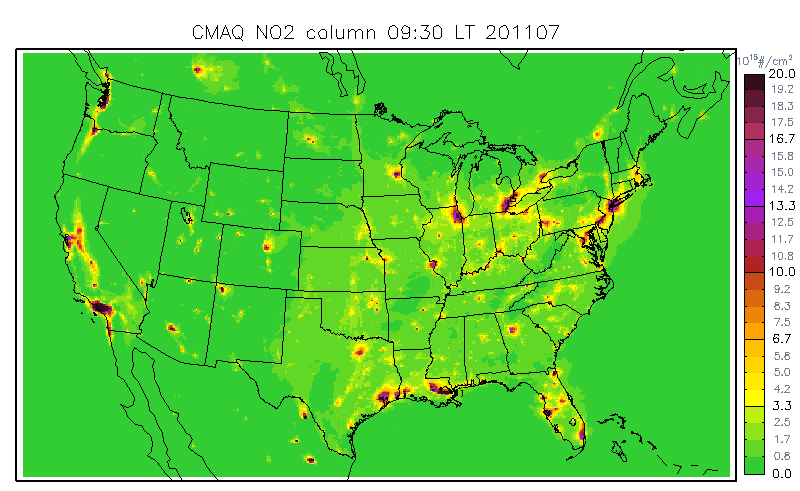 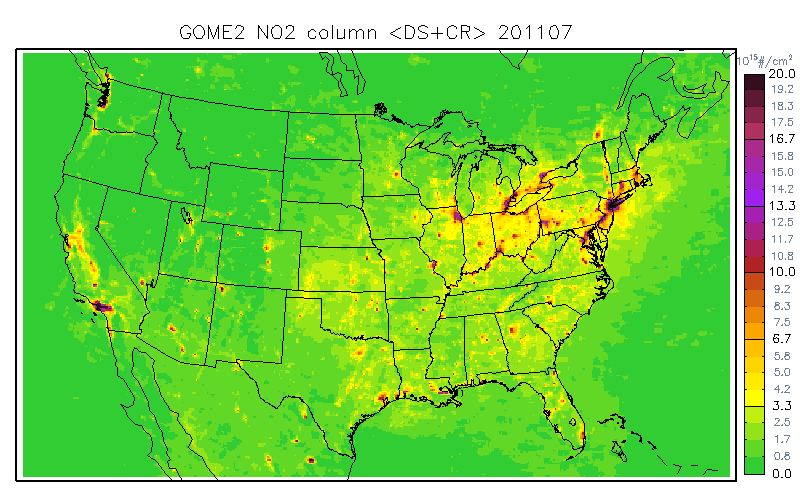 Small-scale features are well reconstructed by downscaling method
GOME-2/ds
Monthly mean NO2 columns (Jul 2011)
CMAQ, OMI, Adjusted OMI
OMI
CMAQ
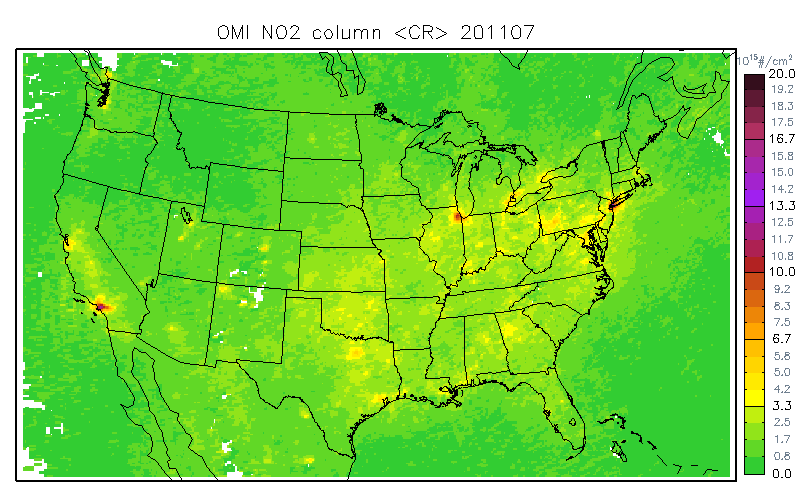 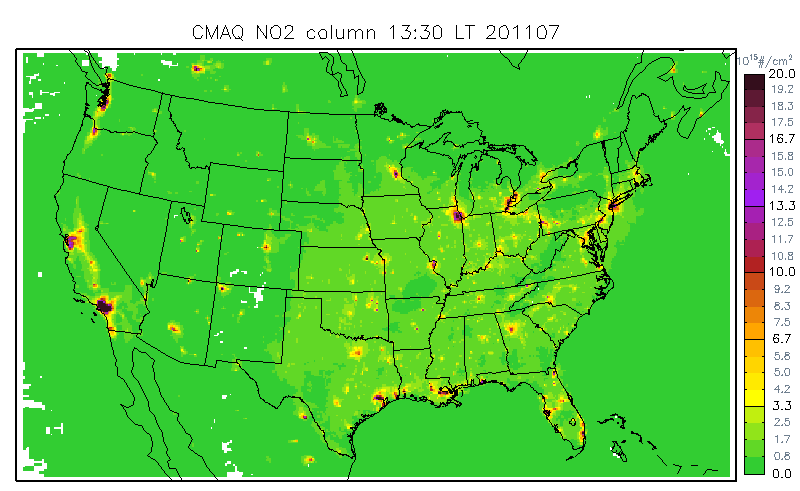 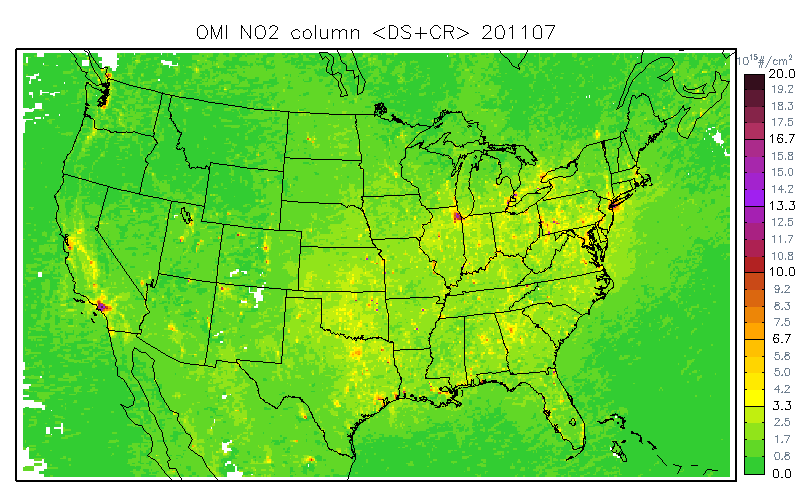 Since OMI has better resolution than GOME-2, the adjustment effect in small that GOME-2 case, but it still shows clear improvement in urban cities.
OMI/ds
Difference (CMAQ-Sat)/Sat [%]
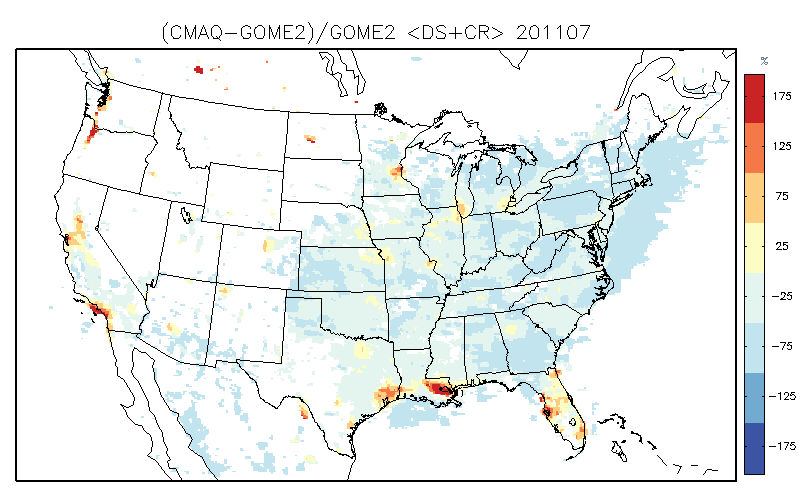 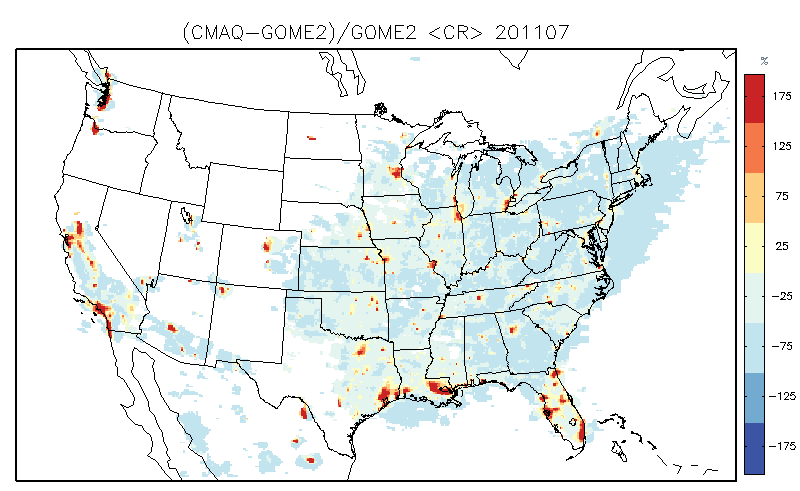 (CMAQ-GOME2)/GOME2
Resolution Adjusted
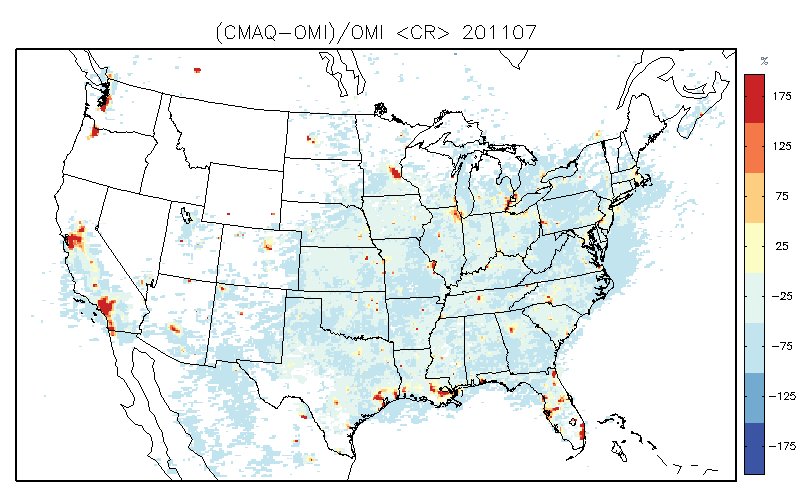 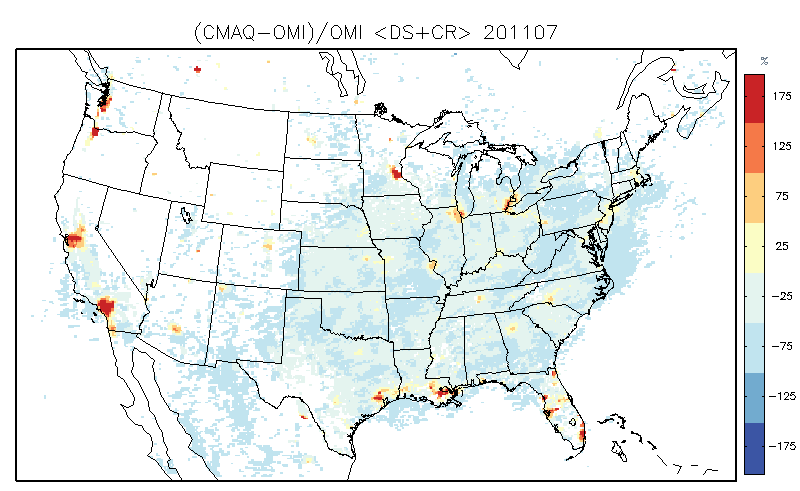 (CMAQ-OMI)/OMI
Resolution Adjusted
HCHO column CMAQ & GOME-2 (Jul 2011)
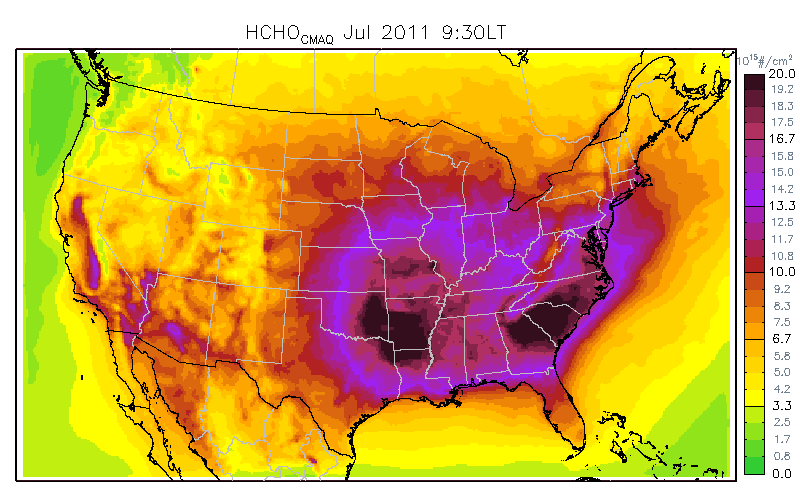 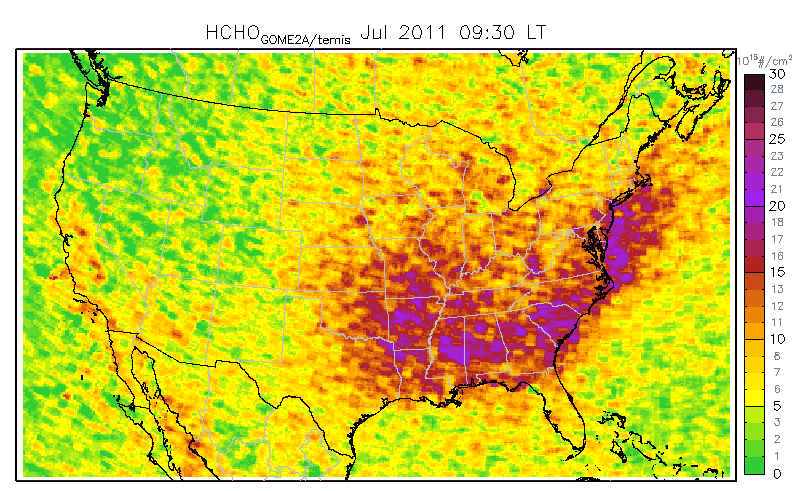 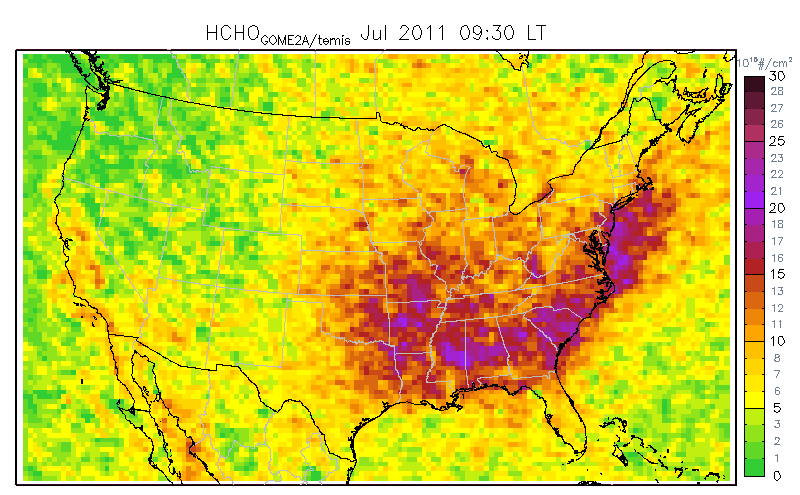 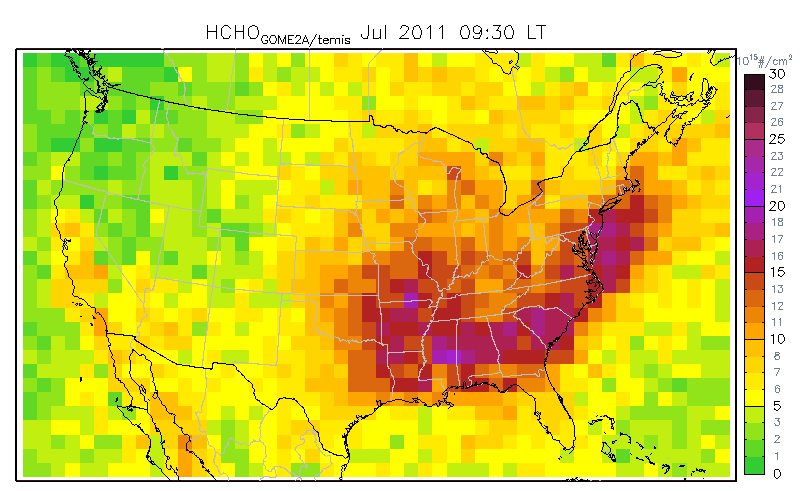 HCHO column comparison (CMAQ & GOME-2)
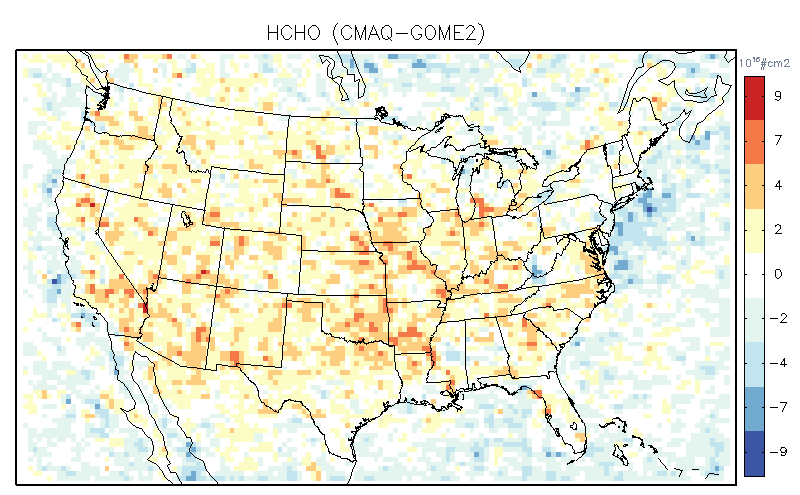 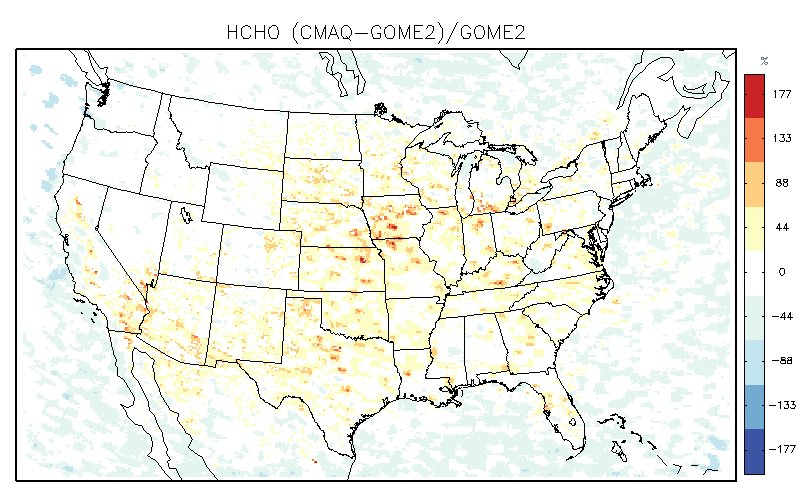 Difference (CMAS-GOME2)
% Difference (12km)
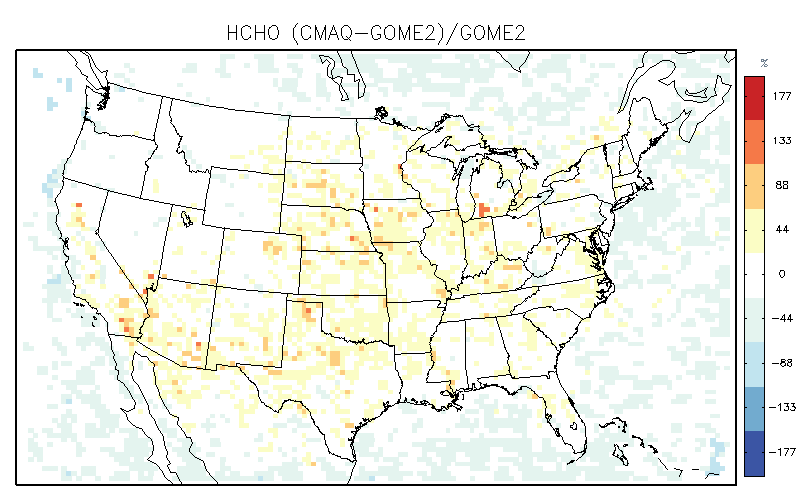 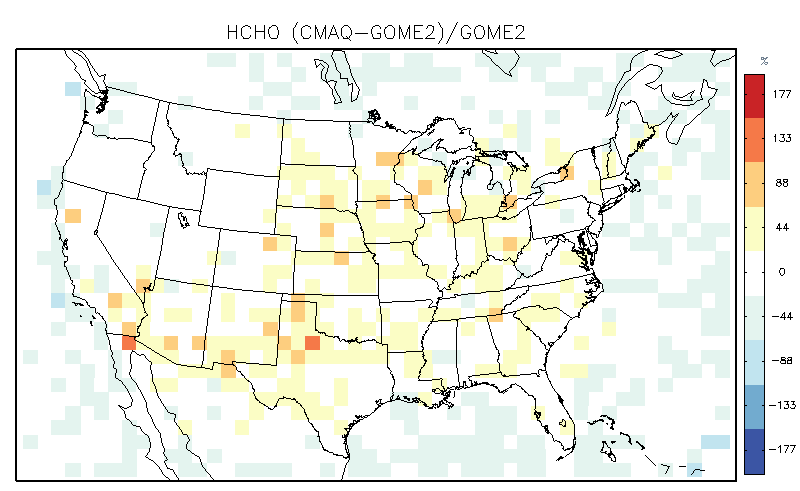 % Difference (36km)
% Difference (108km)
Preliminary comparison with SENEX
The SENEX campaign targets the investigation of the interactions between natural and anthropogenic emissions and their impact on air quality and climate change. 
To support this field campaign, NOAA/Air Resources Laboratory provides high horizontal grid resolution (4km) CMAQ model simulations covering the Southeast U.S. to conduct a post-campaign analysis.
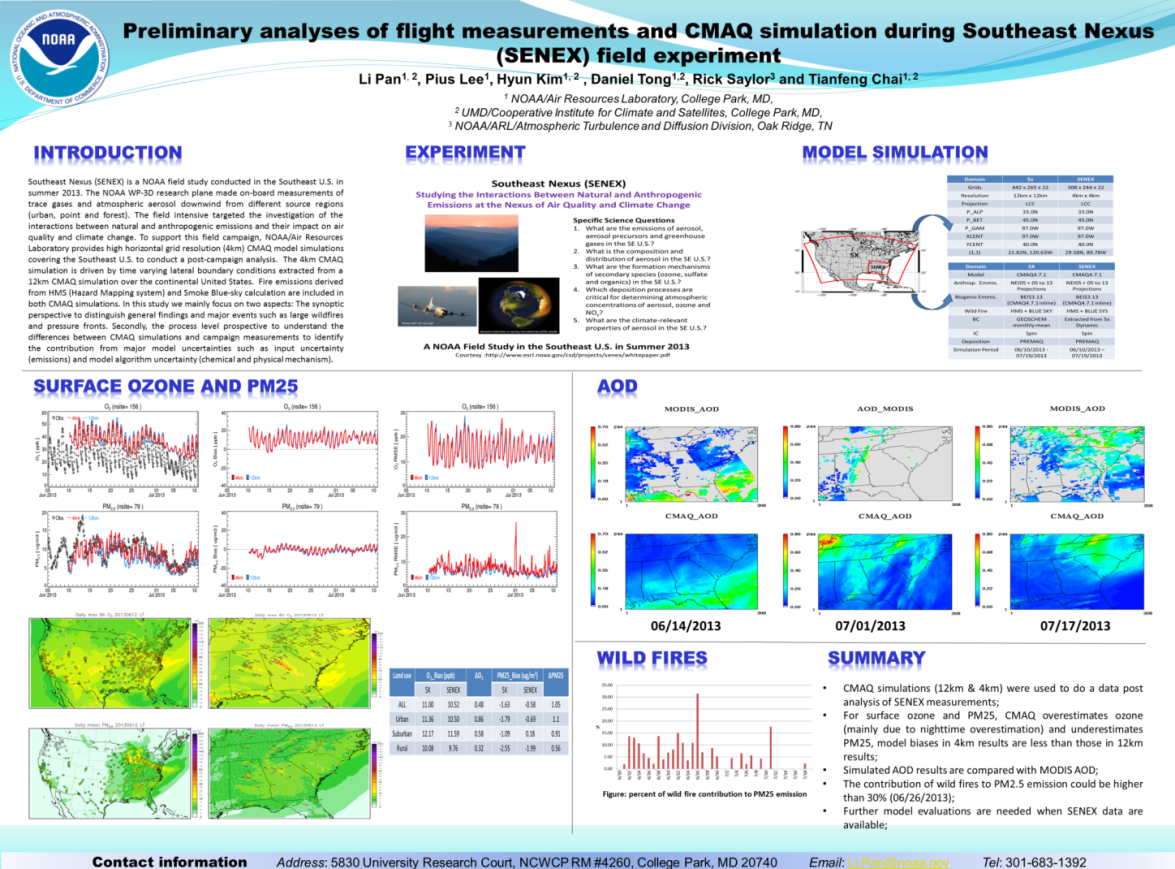 Poster by Pan et al.
CMAQ
NO2 column comparison (06/10~07/18 average)
CMAQ (09:30LT)
GOME-2
GOME-2/ds
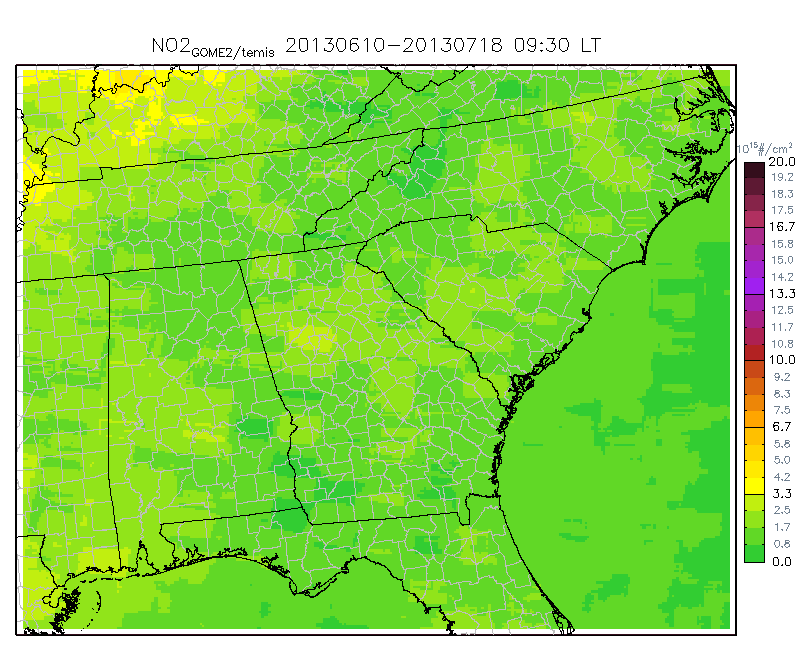 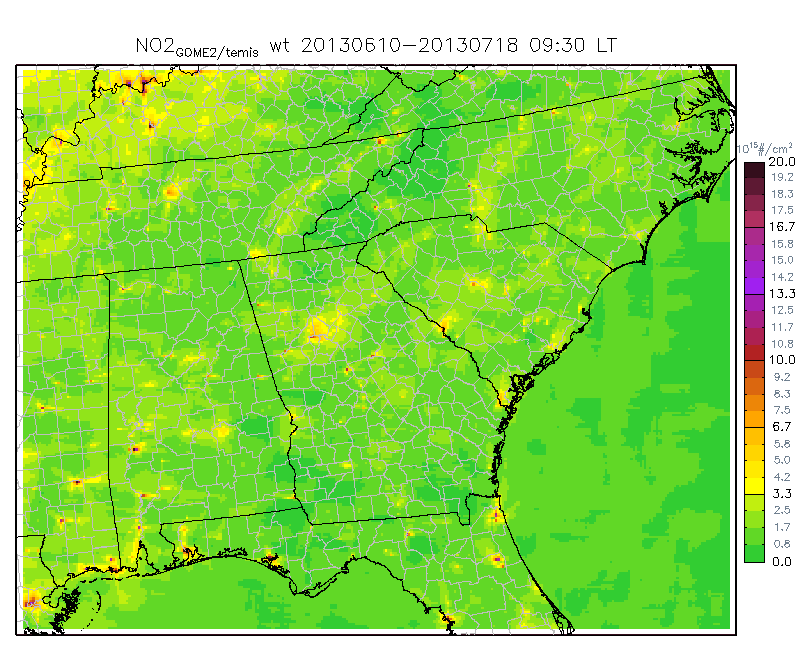 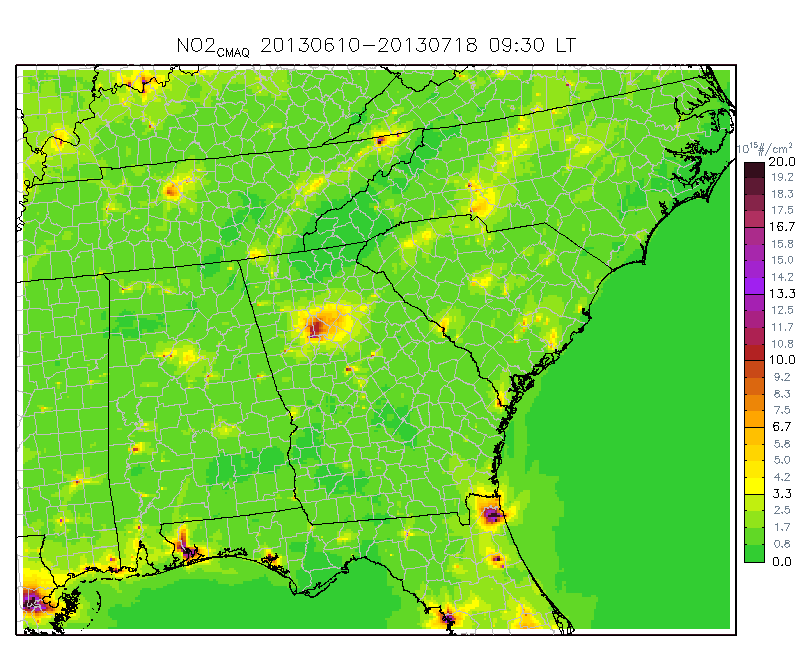 CMAQ (13:30LT)
OMI
OMI/ds
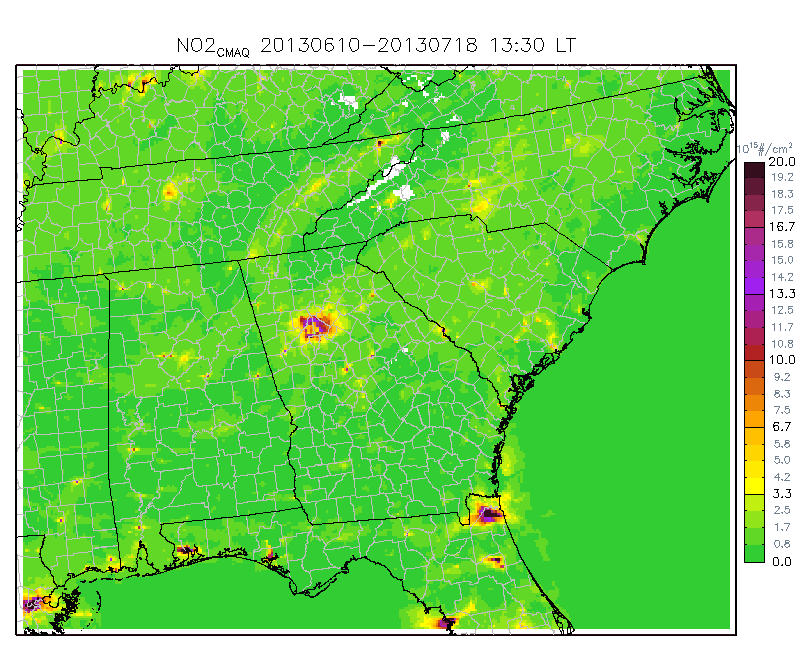 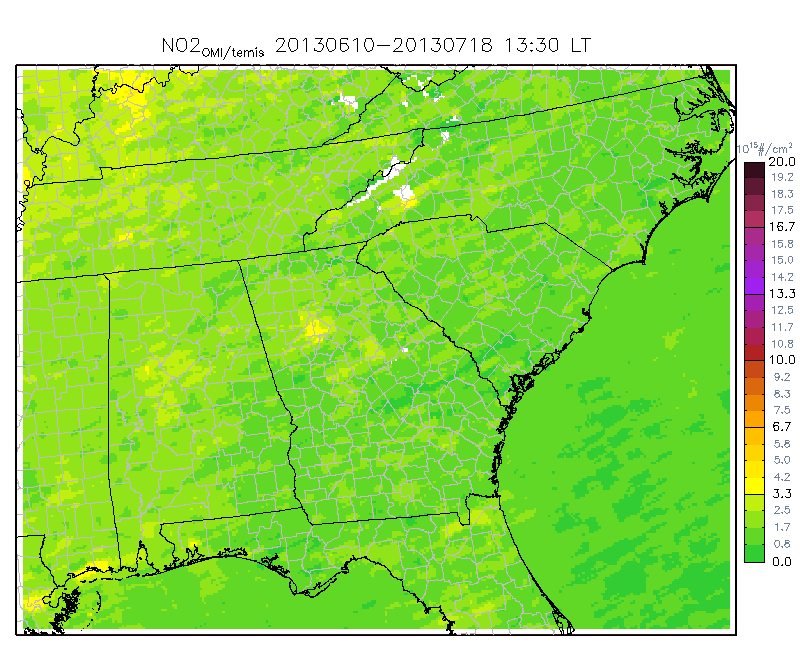 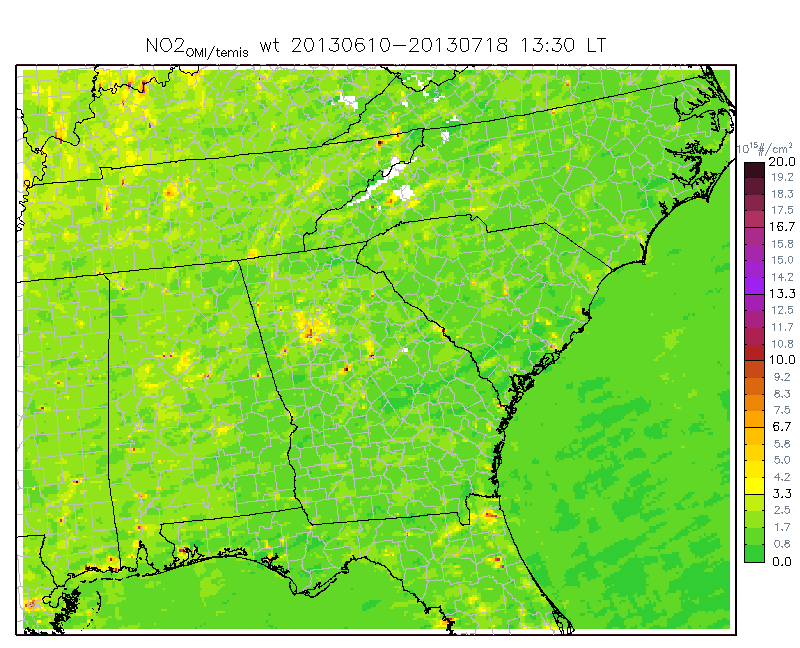 Time series comparison (domain average)
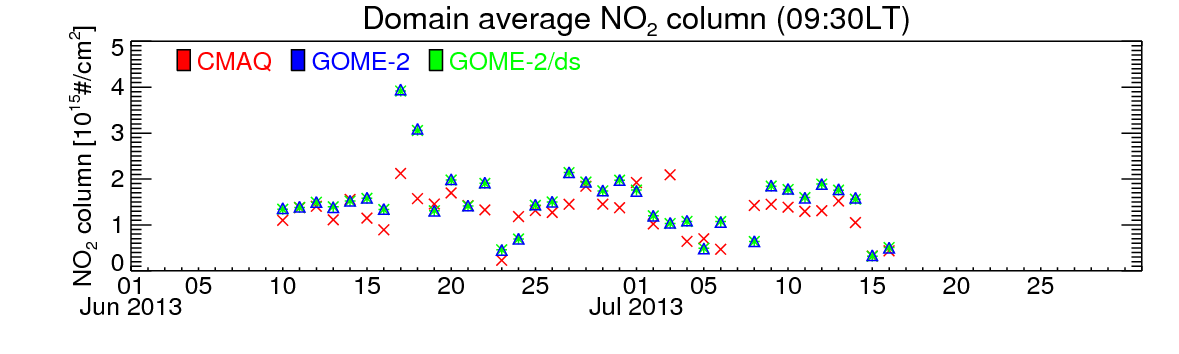 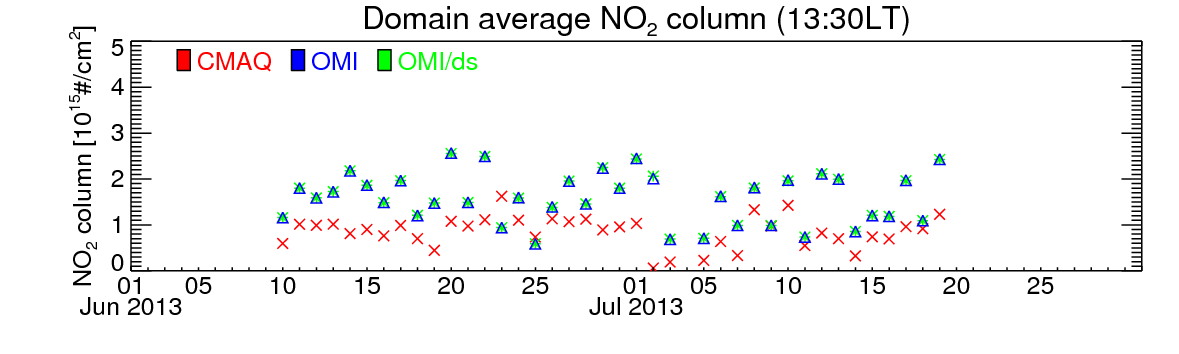 CMAQ NO2 column is mostly underestimated
Air Resources Laboratory
18
HCHO column comparison (06/10~07/18 average)
CMAQ 12km
GOME-2 (12km)
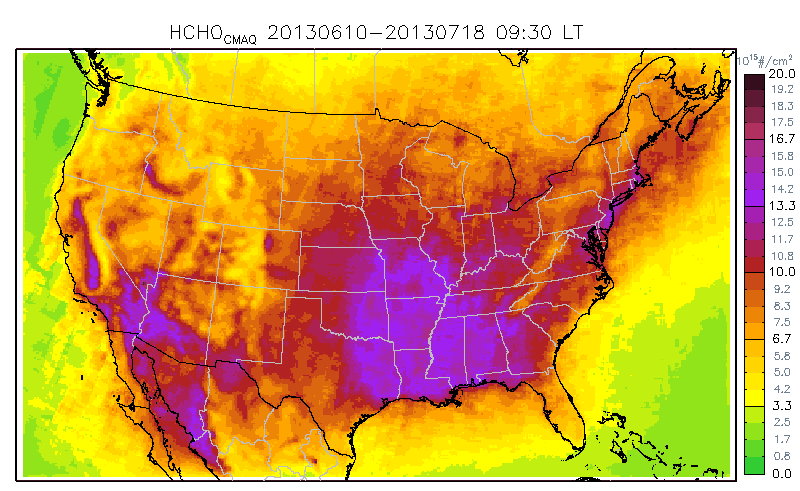 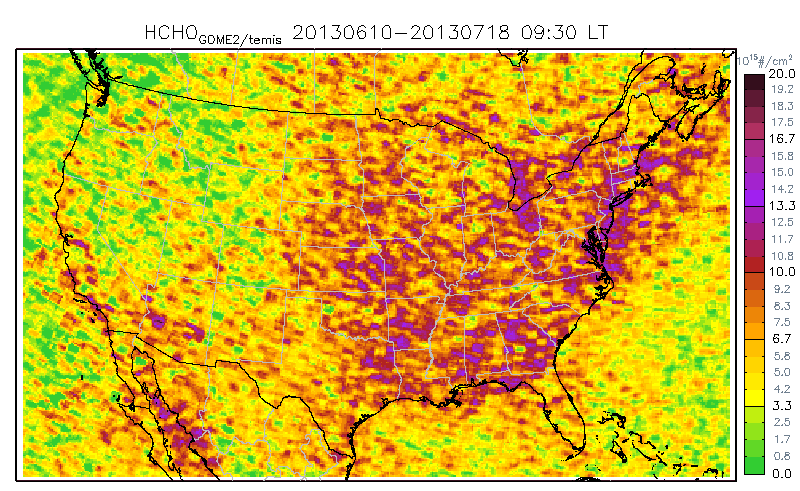 CMAQ 108km (upscaled)
GOME-2 (108km)
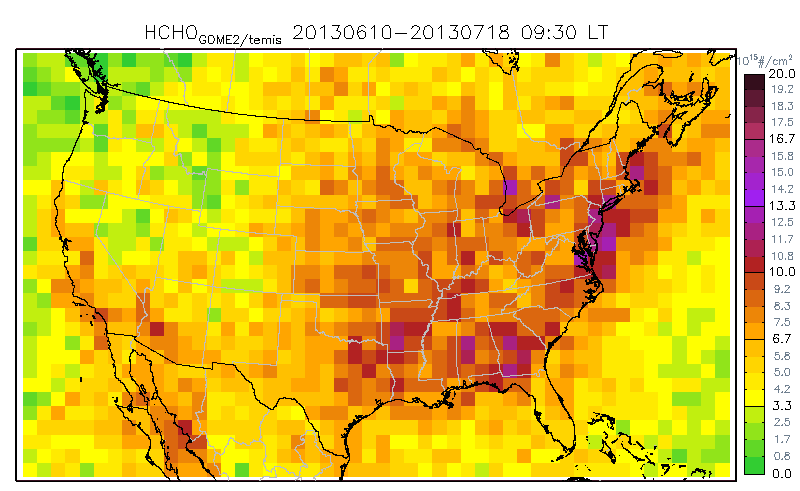 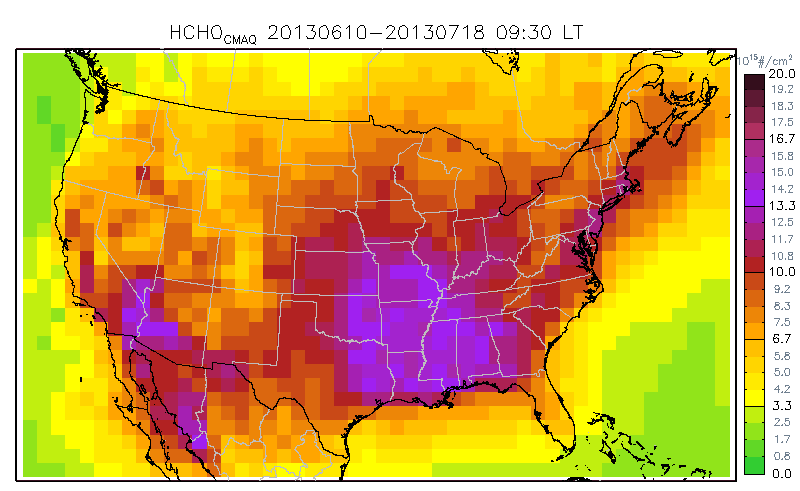 Time series comparison (domain average)
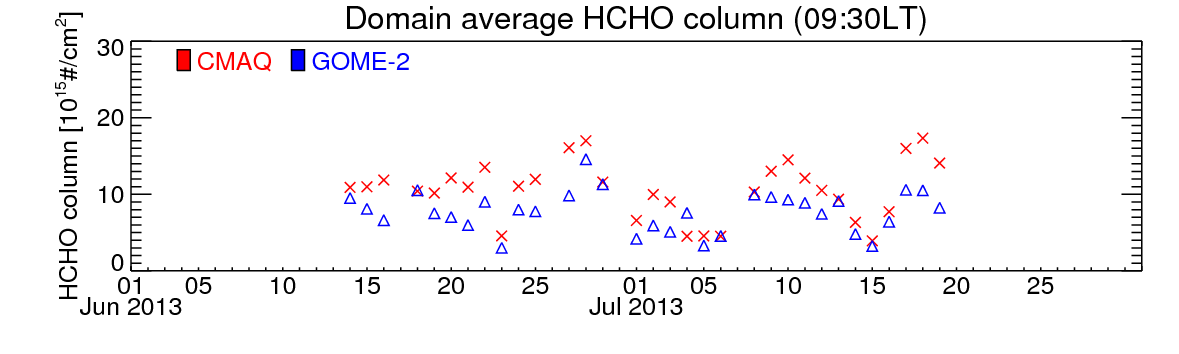 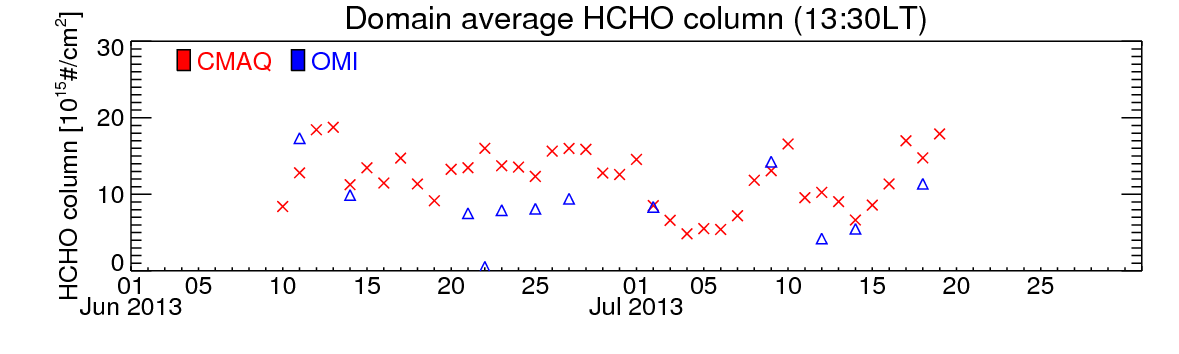 CMAQ HCHO column is mostly overestimated
Air Resources Laboratory
20
Summary
We introduce conservative reconstruction method to compare coarse resolution satellite observation to fine-scale regional chemistry model simulations
For NO2 column and surface concentration, the downscaling method provides better agreement with fine scale regional simulation
Upscaling works better for HCHO due to its smoother spatial distribution and noises in satellite retrieval
SENEX aircraft comparison will be followed
End
Air Resources Laboratory
22
Diurnal variation
(a)
(b)
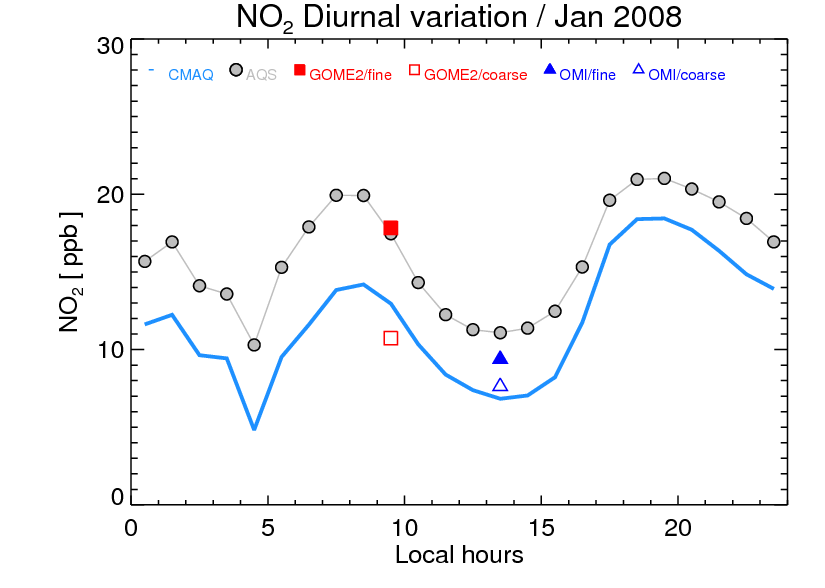 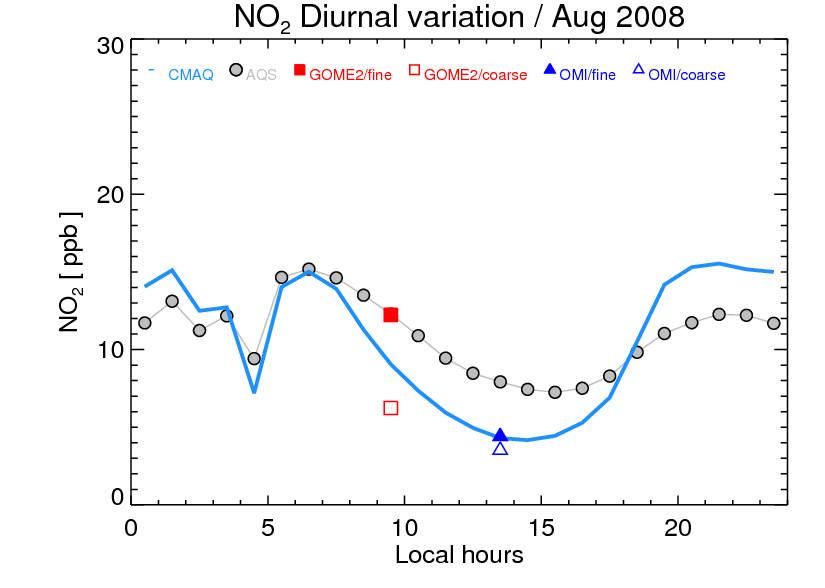 Figure 7. Surface NO2 concentration diurnal variation over 70 AQS sites, (a) for Jan. 2008, and (b) for Aug. 2008. Blue line indicate CMAQ NO2 concentration in the 1st layer, gray dots represent AQS surface NO2 observations. GOME-2-inferred surface NO2 concentrations are shown in red rectangles (closed: DS+CR method, open: CR method), and OMI-inferred surface NO2 concentrations are shown in blue triangles (closed: DS+CR method, open: CR method).
10/29/13
23
Surface NO2 comparison
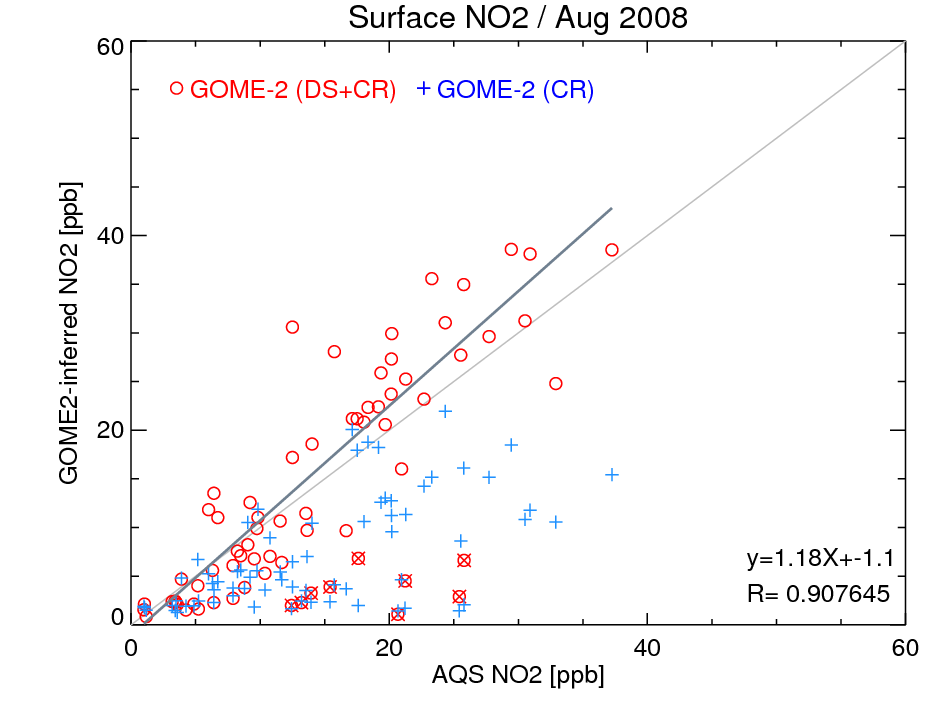 GOME-2 inferred surface NO2 =  (GOME-2 column / CMAQ column ) * CMAQ surface NO2
10/29/13
24